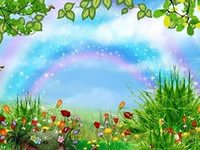 Игровое упражнение «какой посуды не стало»
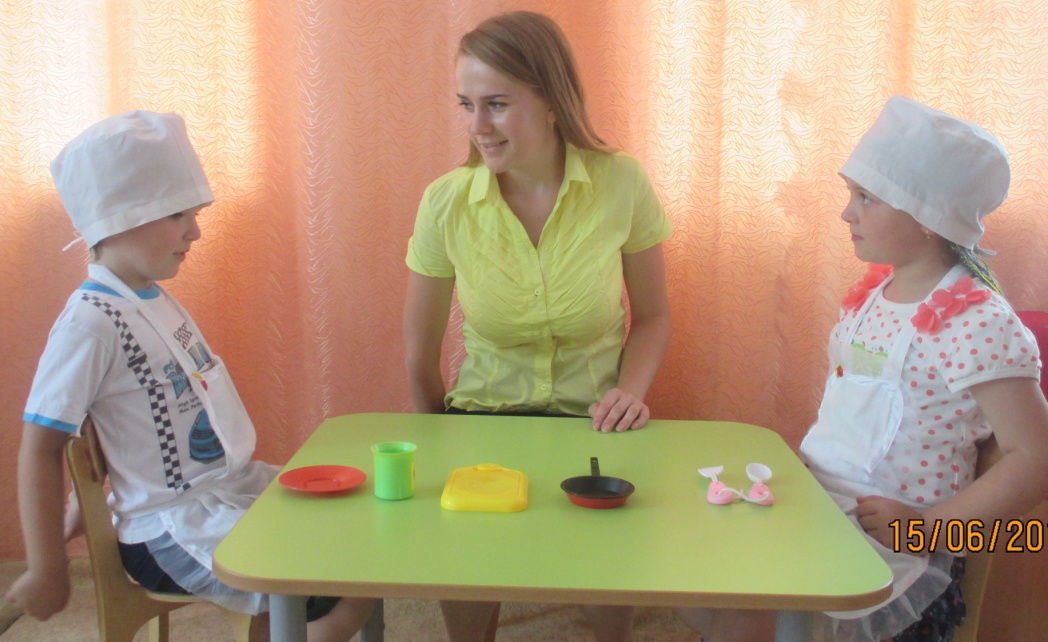 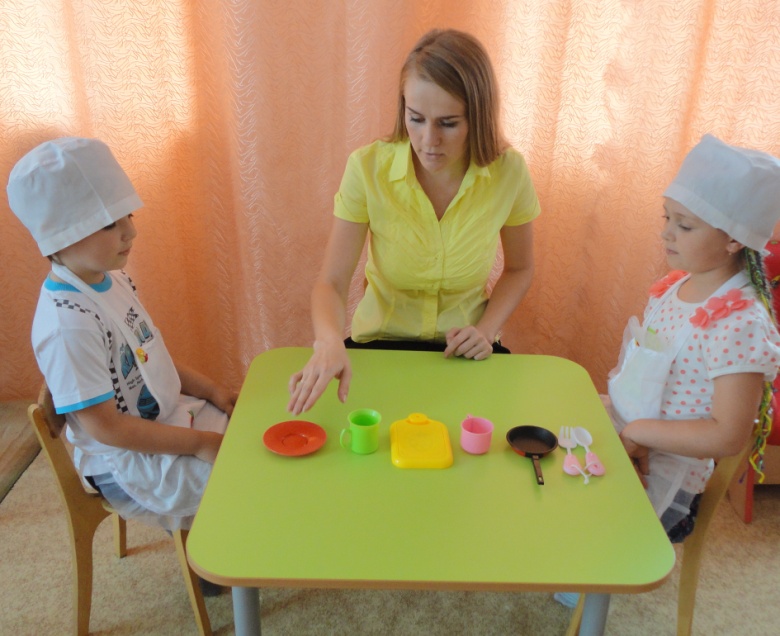 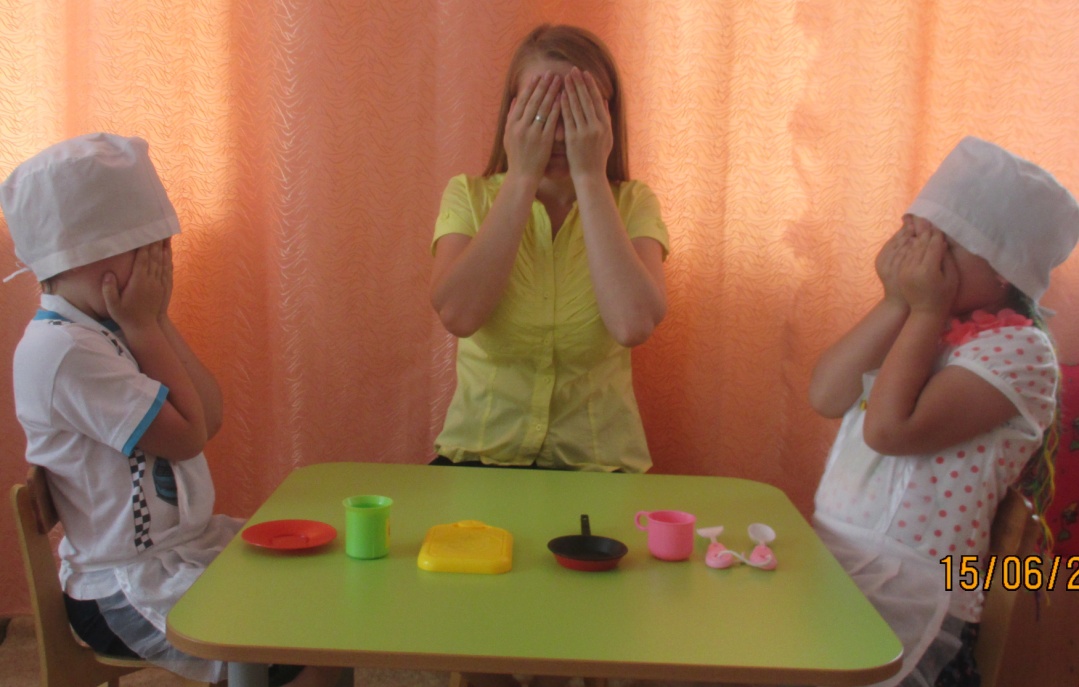 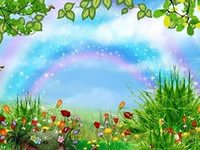 Игровое упражнение «Расставь кастрюльки по высоте»
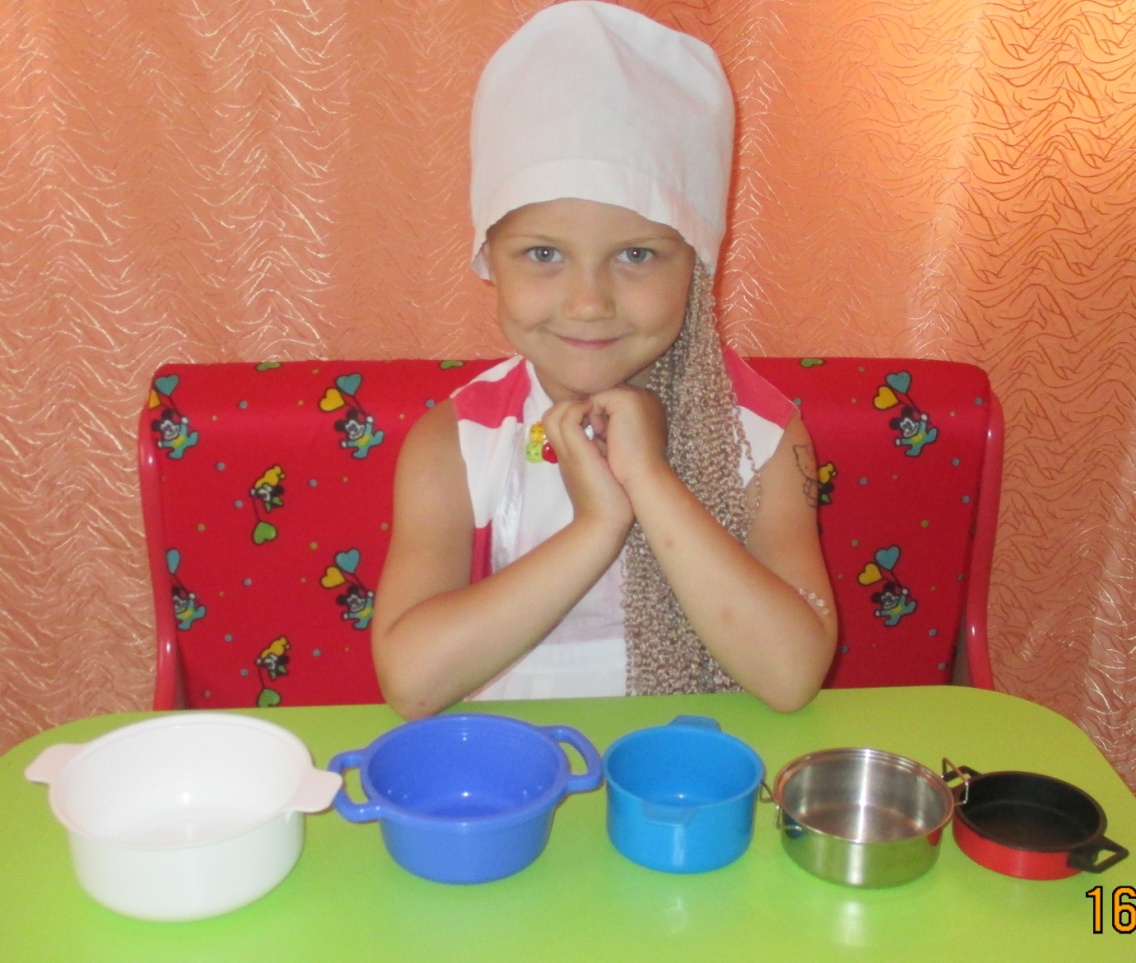 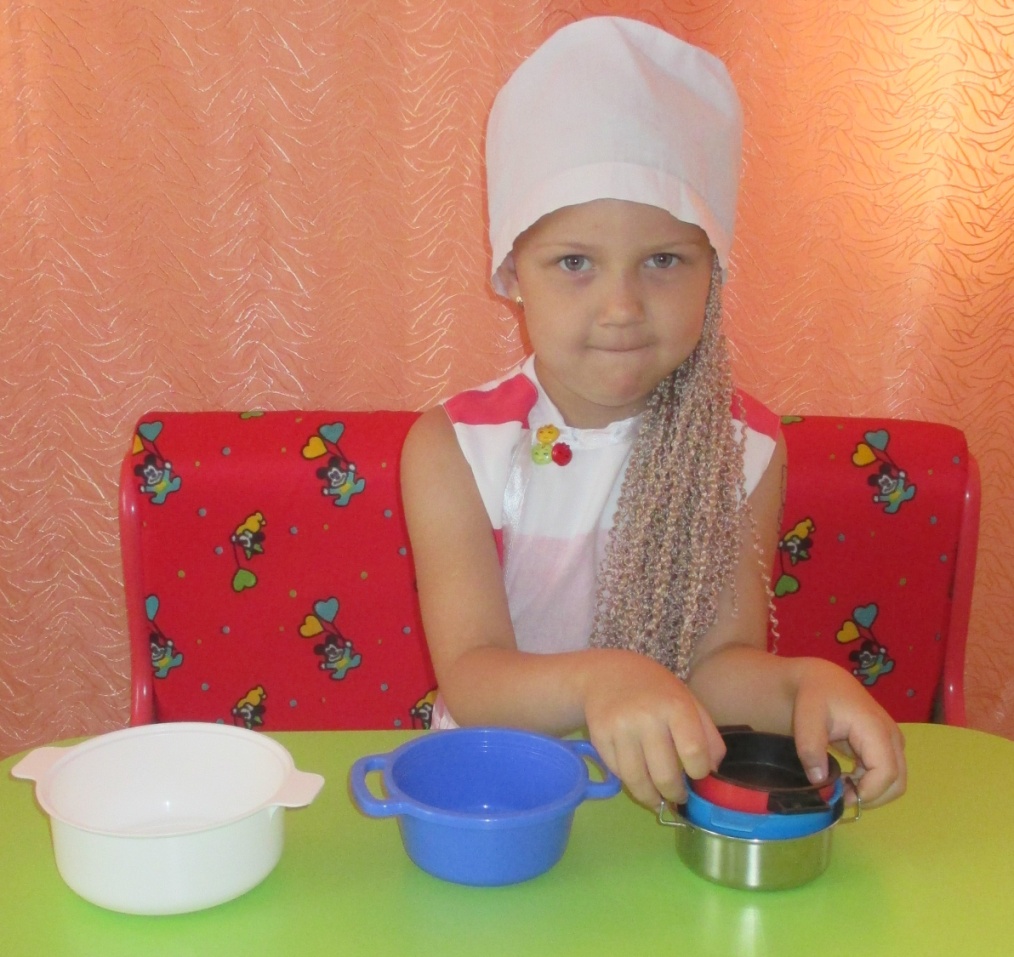 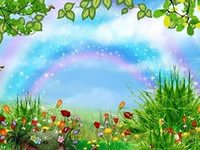 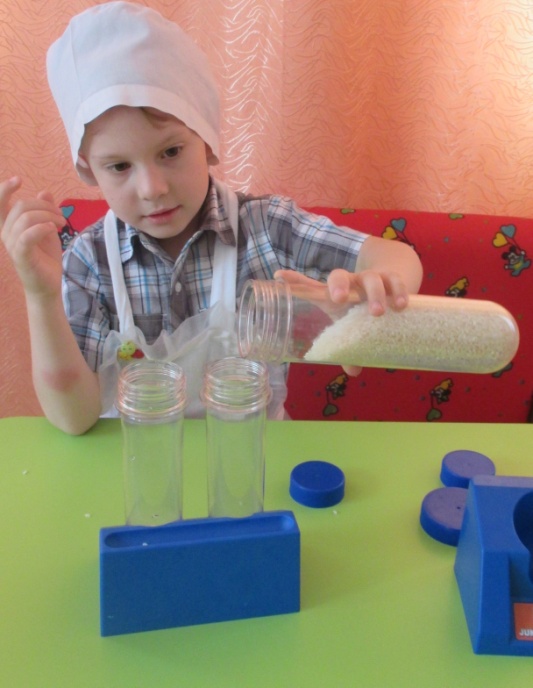 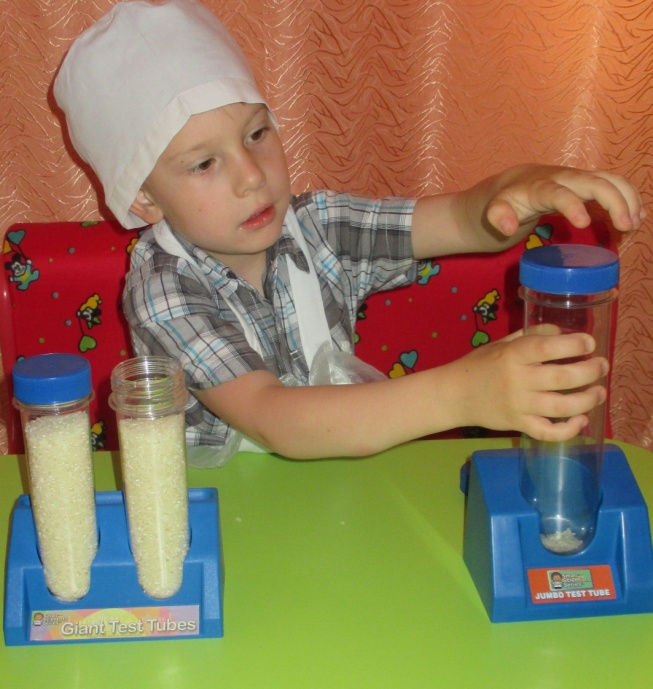 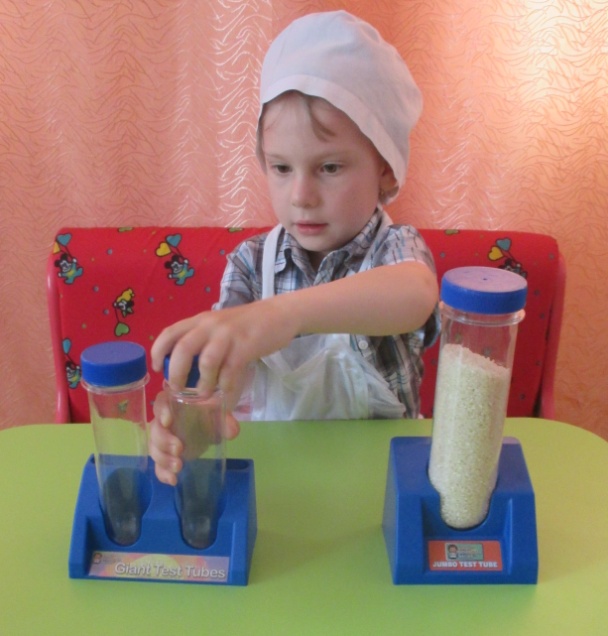 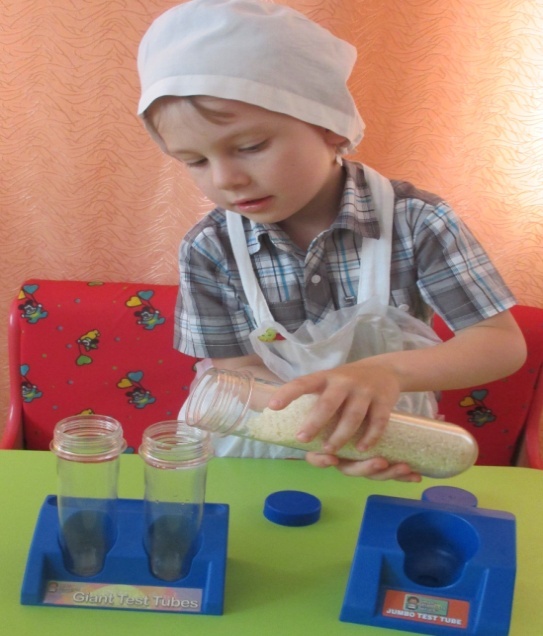 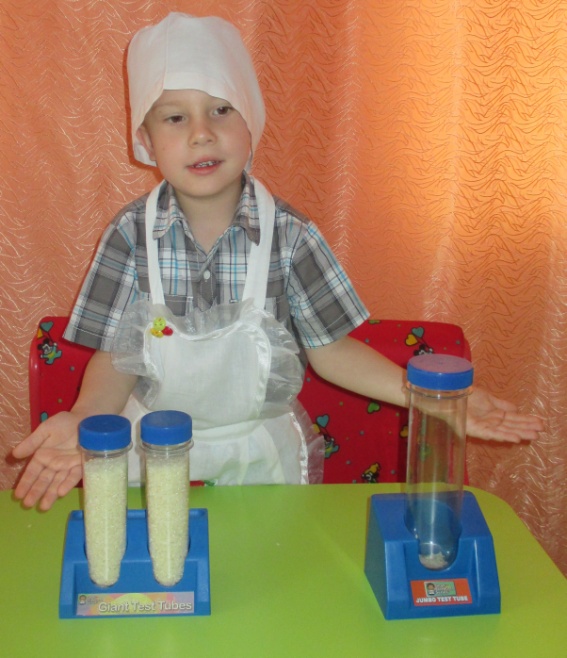 Упражнение-экспериментирование «Измерь условной меркой»
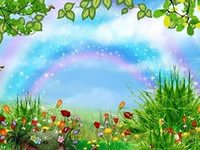 Сюрпризный момент «Подели конфеты»
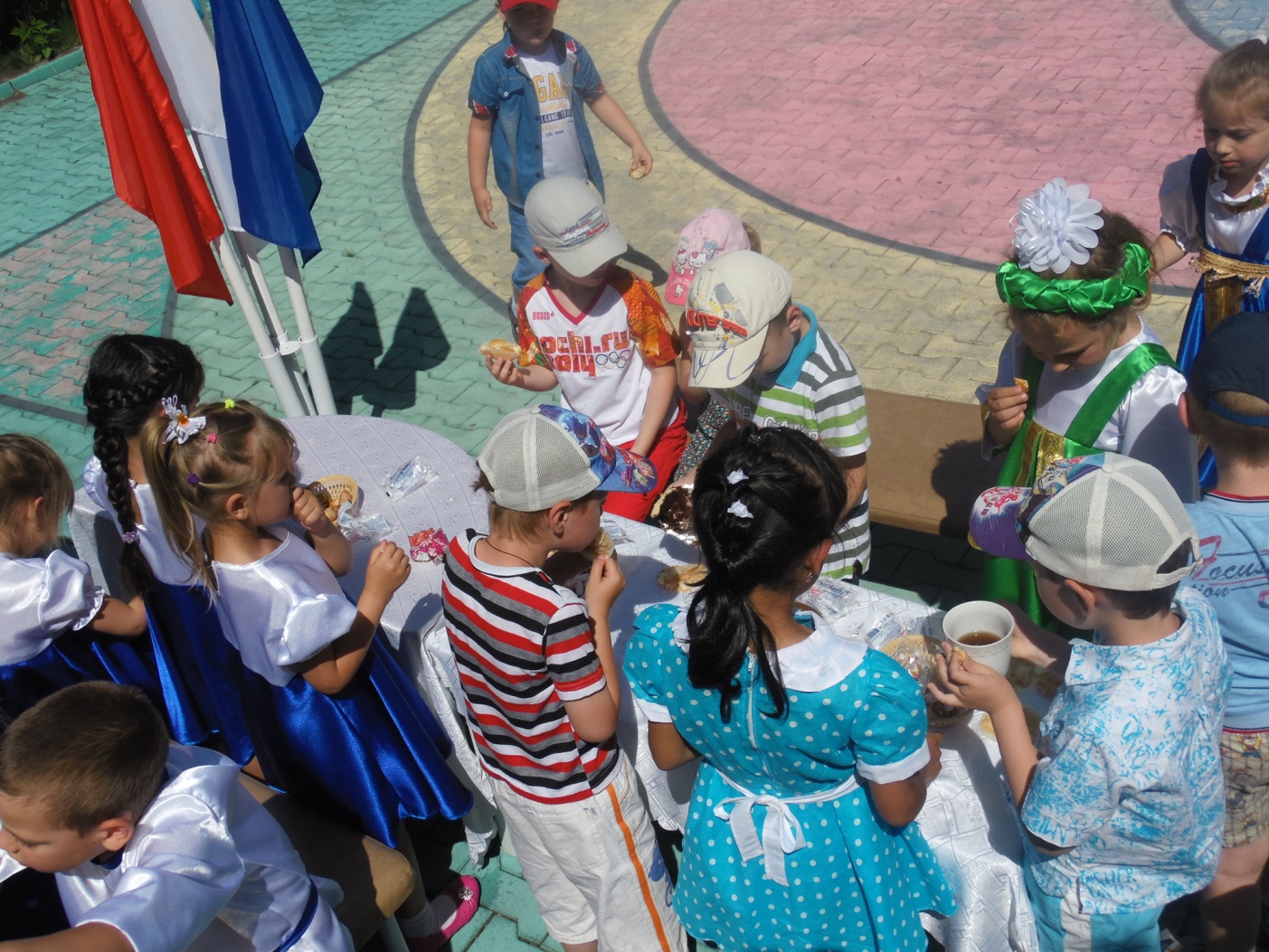 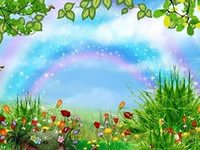 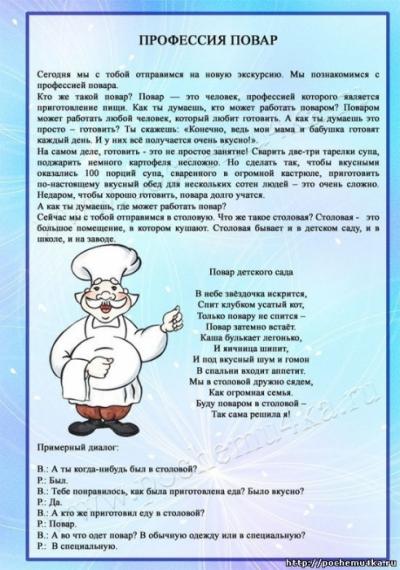 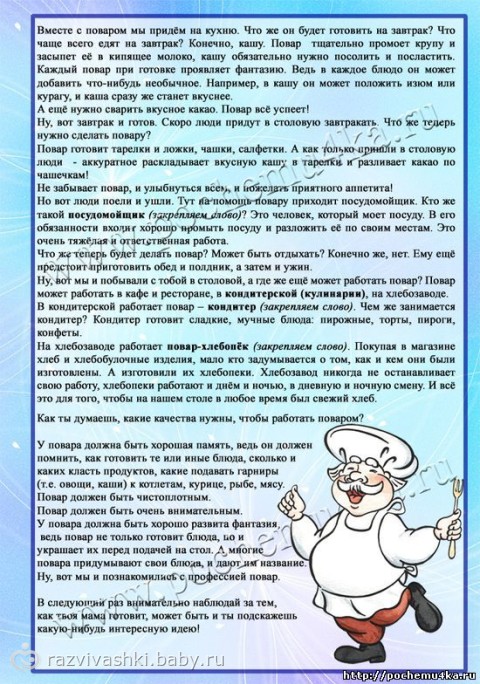 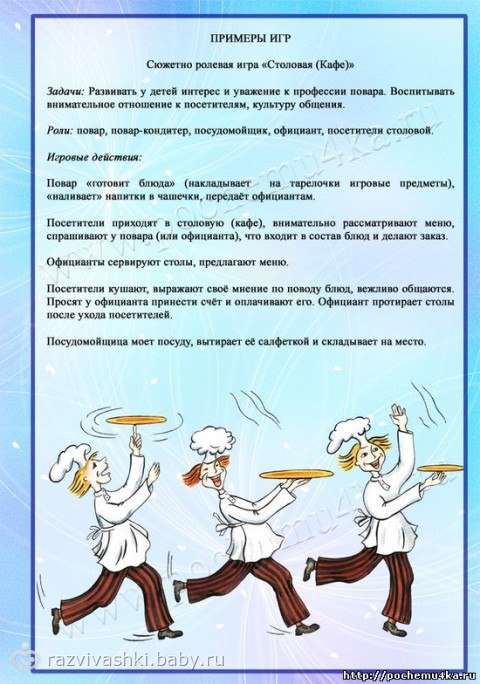 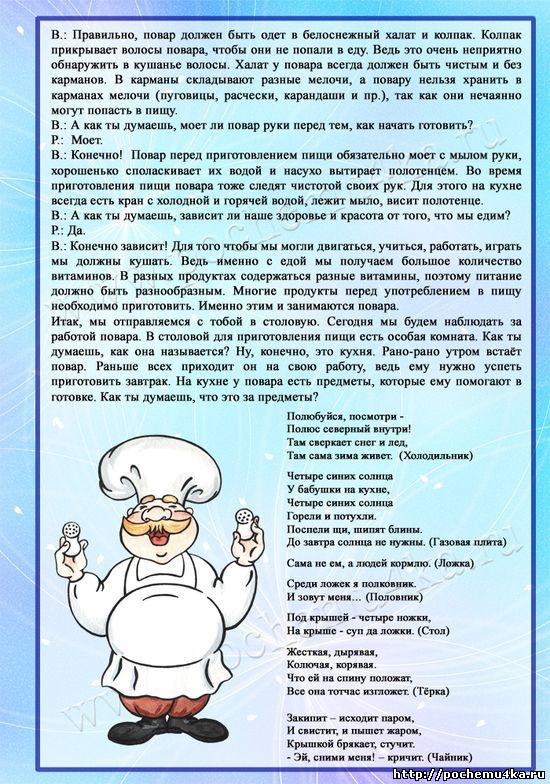 Изготовление альбома «Профессия «Повар»
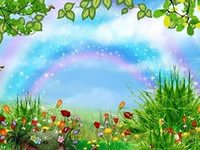 Ито проекта: зарисовка модели «Математика на кухне»
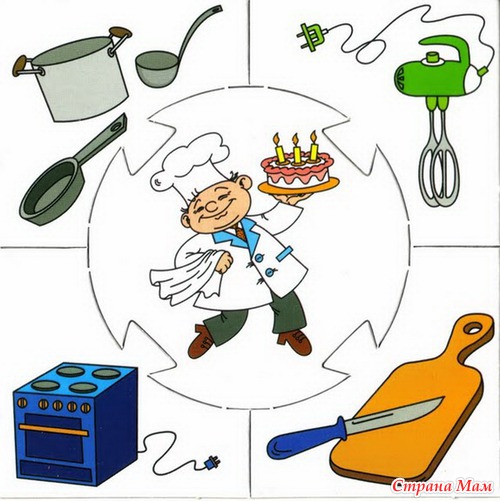 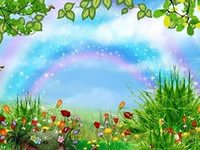 Спасибо за внимание!
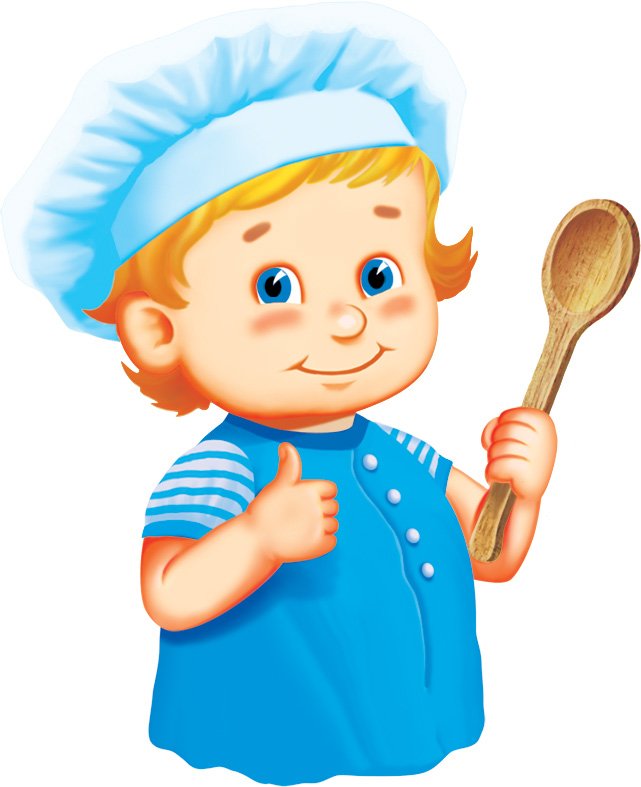